ОБЪЕДИНЁННЫЙ ИНСТИТУТ ЯДЕРНЫХ ИССЛЕДОВАНИЙЛАБОРАТОРИЯ ФИЗИКИ ВЫСОКИХ ЭНЕРГИЙИМ. В. И. ВЕКСЛЕРА И А. М. БАЛДИНАФилиппов Александр ВикторовичМагнитно-оптические структуры синхротронов «Комплекса NICA»
по материалам кандидатской диссертации на соискание учёной степени
кандидата физико-математических наук по специальность1.3.18 Физика пучков заряженных частиц и ускорительная техника

Научный руководитель:
доктор физико-математических наук
Костромин Сергей Александрович
Соруководитель:
кандидат физико-математических наук
Тузиков Алексей Васильевич
Дубна — 2024
Ускорительный «Комплекс NICA» ЛФВЭ ОИЯИ
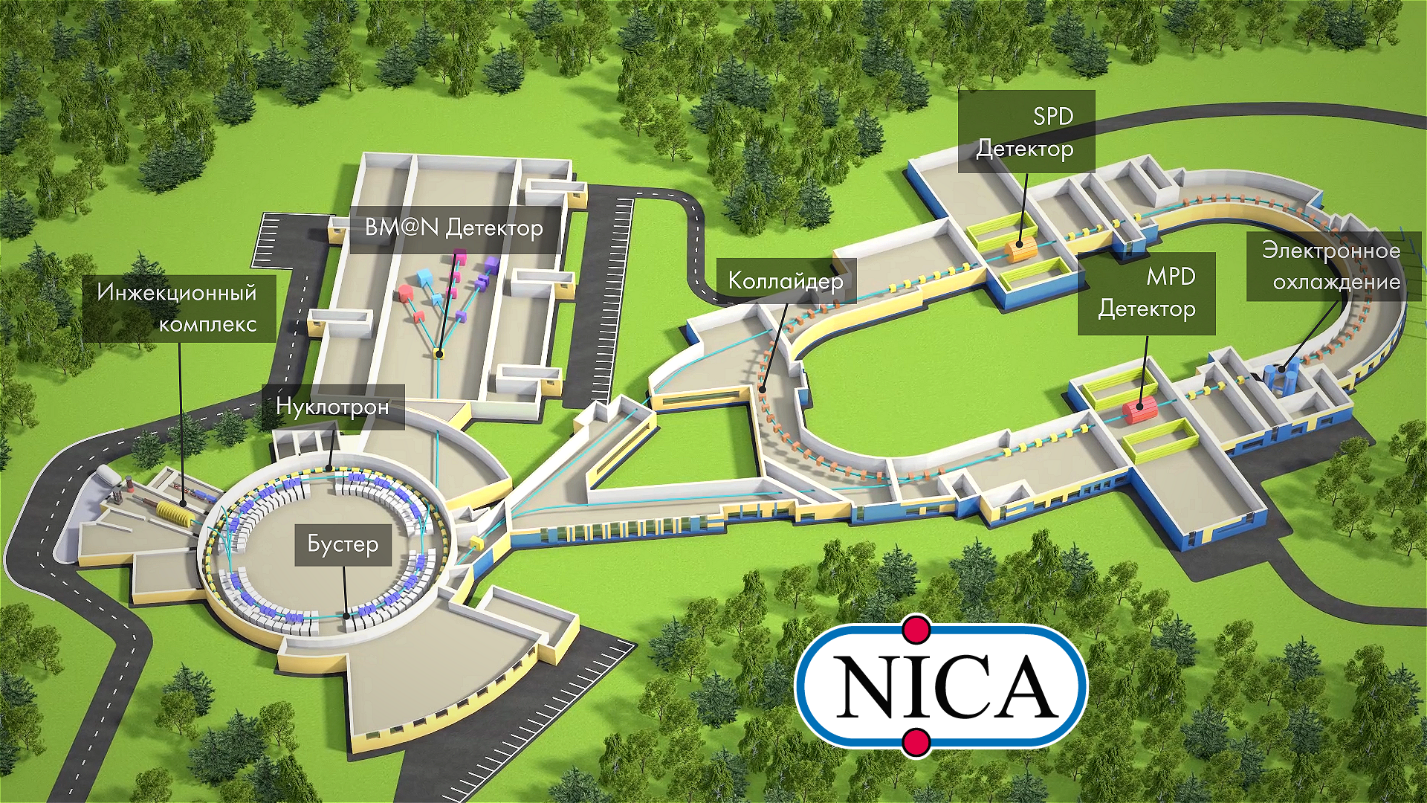 Схема ускорительного комплекса проекта «Комплекс NICA»
2/37
Филиппов А. В., Семинар ЛФВЭ, секция физики и техники ускорителей, криогеники, 7 ноября 2024 г.
Основные цели и задачи
Основная цель работы заключалась в реализации проекта «Комплекс NICA» в части создания линейной магнитно-оптической структуры Коллайдера. Для достижения основной цели работы необходимо было сформулировать и решить следующие задачи:
Используя физические параметры структурных дипольных и квадрупольных магнитов, сформировать магнитно-оптическую структуру Коллайдера, определив структуру установки в целом и её основные проектные параметры, обеспечить реализацию проектных параметров с точки зрения физического эксперимента.
Произвести выбор длин квадрупольных линз прямолинейных промежутков Коллайдера, длин линз подавителя дисперсии в арках, квадрупольных линз финальной фокусировки пучков на общем участке встречи пучков, согласовать магнитно-оптическую структуру Коллайдера, а также определить токи системы питания всех структурных элементов линейной магнитно-оптической структуры обоих колец Коллайдера.
Произвести настройки системы коррекции связи бетатронного движения частиц пучка, системы коррекции хроматичности, а также системы коррекции динамической апертуры обеспечивающих проектные параметры работы Коллайдера.
Используя данные МИ дипольных магнитов Бустера, выбрать их расстановку в магнитно-оптической структуре, обеспечивающую минимальное искажение ЗО пучка в Бустере.
Используя данные МИ дипольных магнитов арок Коллайдера, выбрать их расстановку в магнитно-оптической структуре, обеспечивающую минимальное искажение ЗО пучков в кольцах Коллайдера.
Разработать вариант магнитно-оптической структуры ионного синхротрона Нуклотрон проекта «Новый Нуклотрон».
3/37
Филиппов А. В., Семинар ЛФВЭ, секция физики и техники ускорителей, криогеники, 7 ноября 2024 г.
Варианты магнитно-оптической структуры Коллайдера
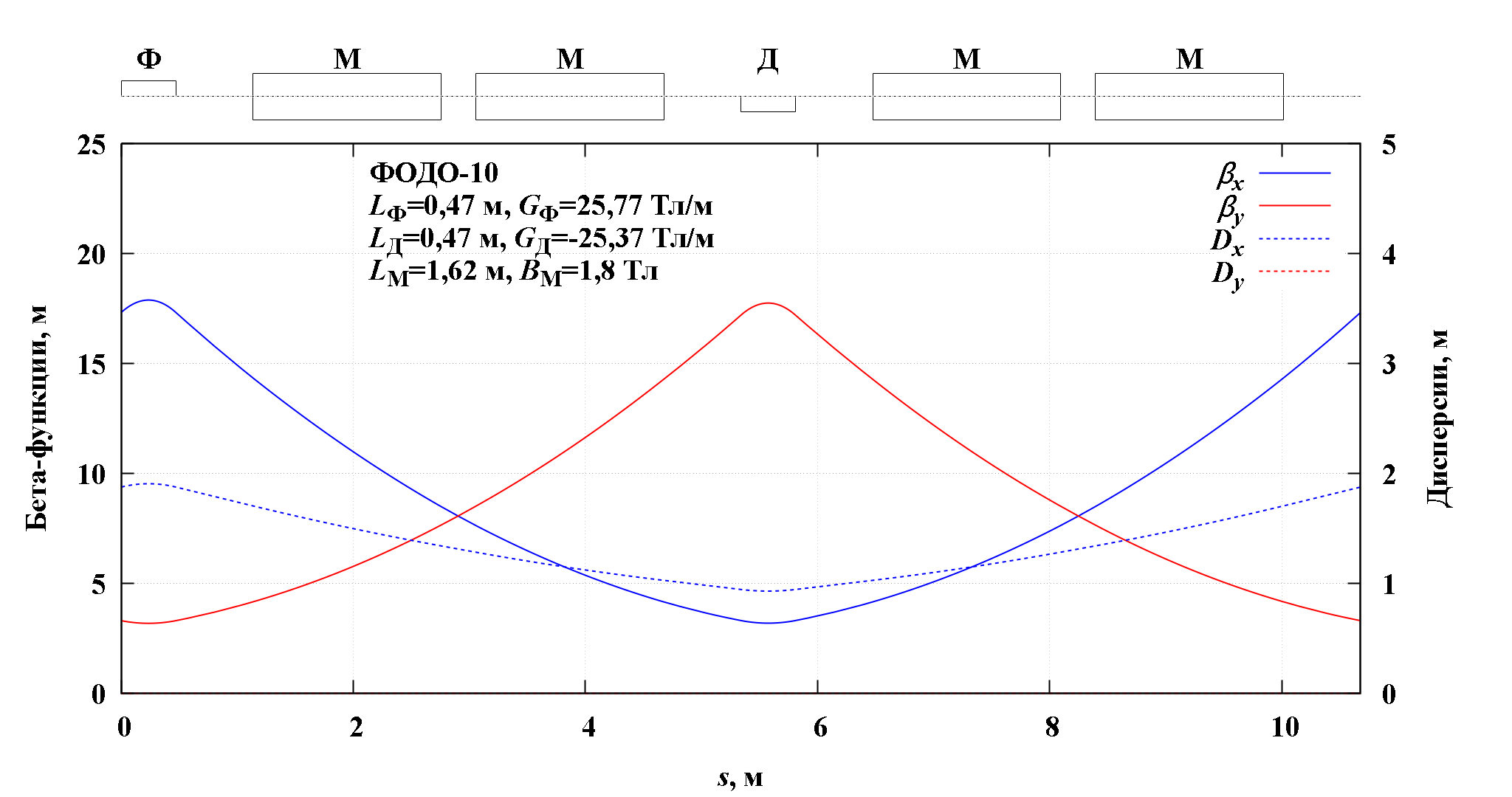 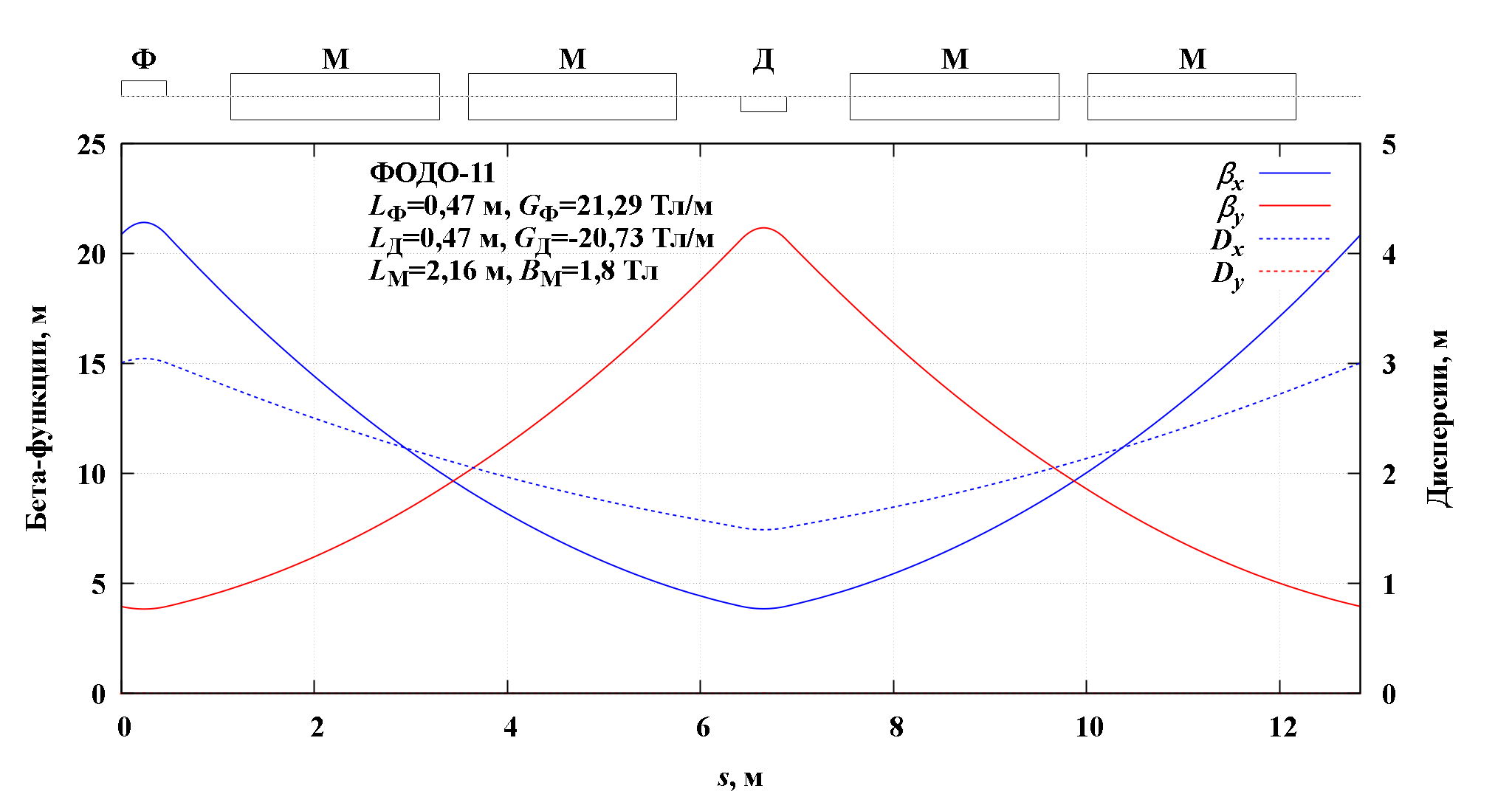 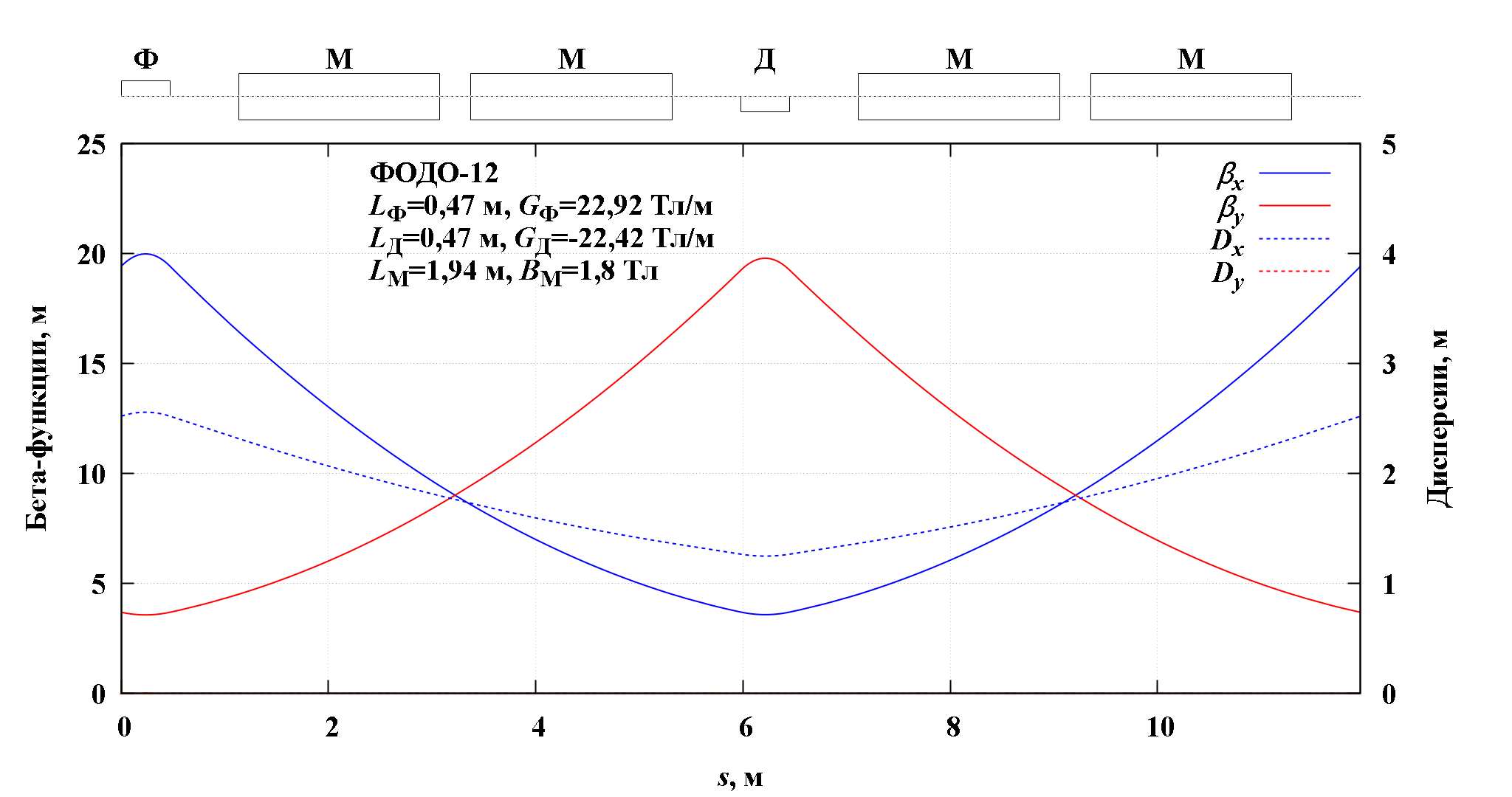 Параметры Коллайдера при 4,5 ГэВ/н для различных вариантов структур арок*

*Kostromin S. NICA Collider lattice, Luminosity, IBS, Stochastic Colling.Machine Advisory Committee, 7 June, 2011, JINR, Dubna, Russia
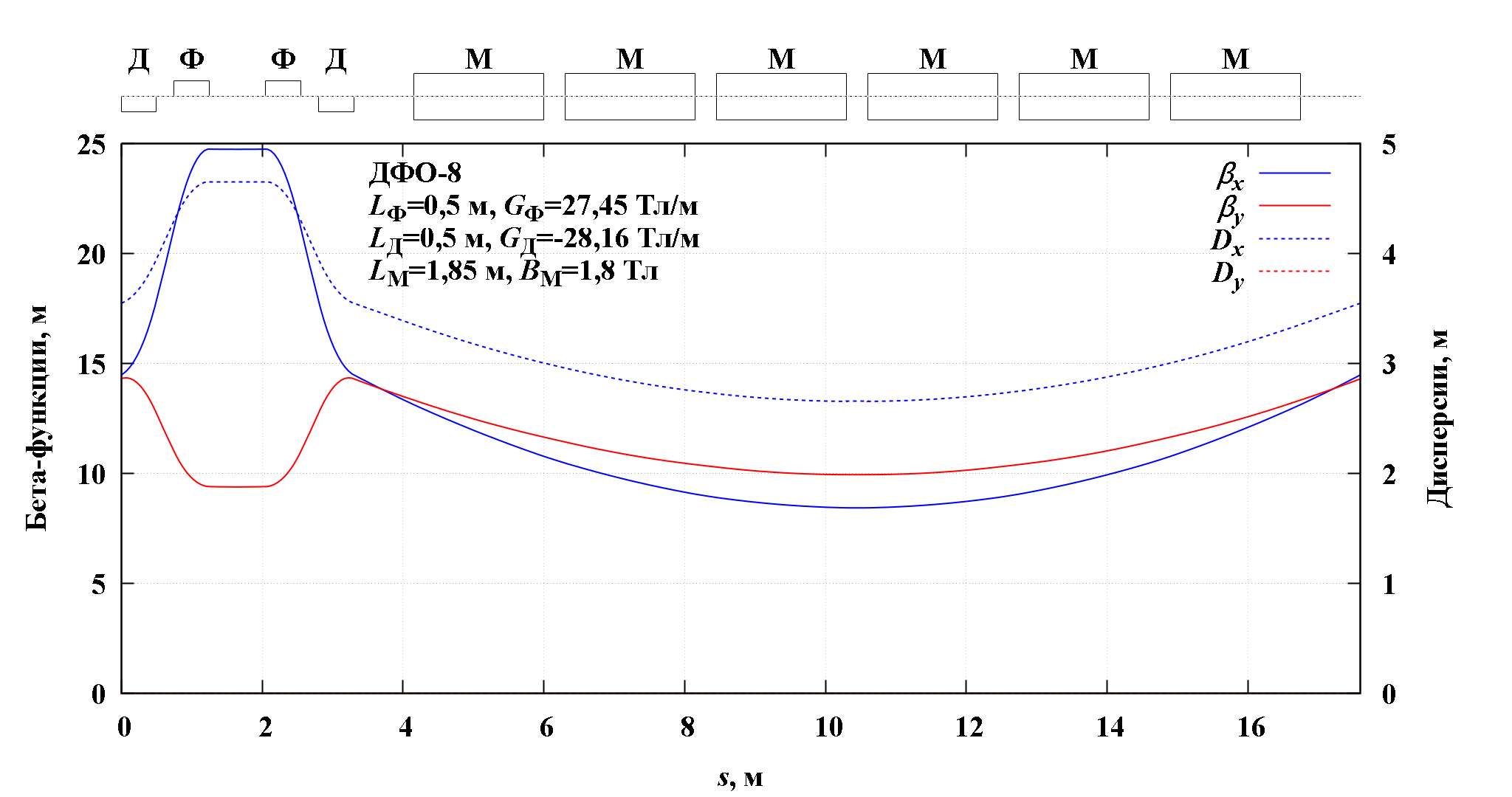 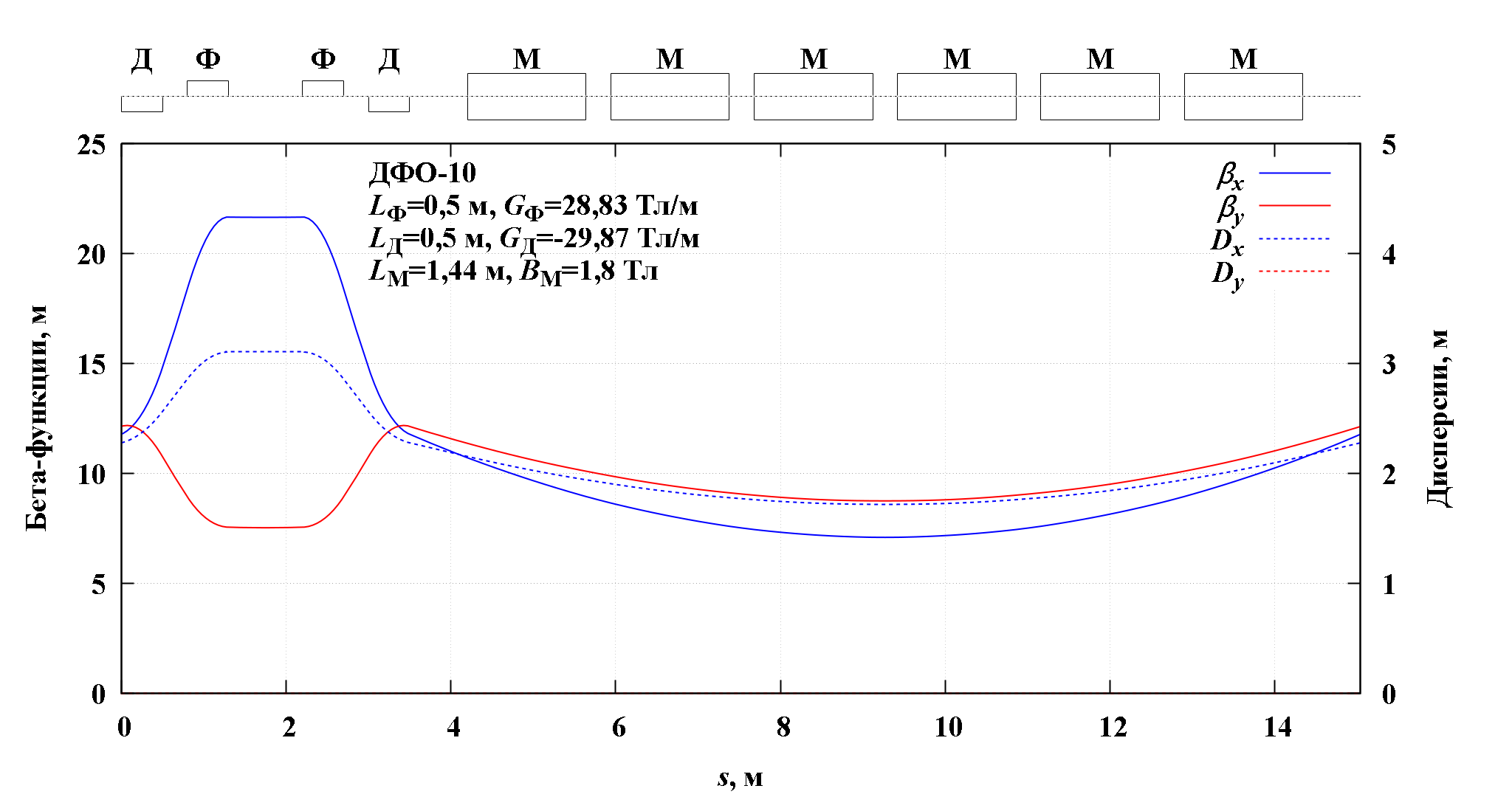 4/37
Филиппов А. В., Семинар ЛФВЭ, секция физики и техники ускорителей, криогеники, 7 ноября 2024 г.
Регулярная ячейка арки Коллайдера
5/37
Филиппов А. В., Семинар ЛФВЭ, секция физики и техники ускорителей, криогеники, 7 ноября 2024 г.
Выводы к главе 1
Сформулированы требования к магнитно-оптической структуре Коллайдера и описана геометрия его колец.
Приведены параметры Коллайдера для различных вариантов магнитно-оптических структур его арок и сравнительный анализ пяти вариантов на основе регулярных ФОДО и ДФДО ячеек, в котором основными критериями сравнения были:
скорости роста размеров пучка из-за процесса ВПР;
возможность реализации стохастического охлаждения пучка в диапазоне кинетических энергий от 3 до 4,5 ГэВ/н;
простота реализация инжекции пучка в Коллайдер из Нуклотрона.
По результатам сравнений различных вариантов структура Коллайдера с арками основанная на 12-ти регулярных ФОДО ячейках была выбрана в качестве основы для дальнейших расчётов по созданию линейной магнитно-оптической структуры Коллайдера, так как в ней:
скорость процесса ВПР наименьшая;
выполнены условия (с точки зрения магнитной оптики) для эффективной реализации стохастического охлаждения пучков в диапазоне энергии от 3 до 4,5 ГэВ/н;
в ФОДО ячейке с пропущенным дипольным магнитом первым элементом после промежутка перевода пучка из канала транспортировки Нуклотрон-Коллайдер в кольцо Коллайдера является фокусирующая по горизонтали Д-линза, что делает удобным инжекцию пучка из Нуклотрона в Коллайдер.
6/37
Филиппов А. В., Семинар ЛФВЭ, секция физики и техники ускорителей, криогеники, 7 ноября 2024 г.
Подавитель дисперсии в арке Коллайдера
7/37
Филиппов А. В., Семинар ЛФВЭ, секция физики и техники ускорителей, криогеники, 7 ноября 2024 г.
Прямолинейный промежуток Коллайдера
8/37
Филиппов А. В., Семинар ЛФВЭ, секция физики и техники ускорителей, криогеники, 7 ноября 2024 г.
Линейная магнитно-оптическая структура Коллайдера
9/37
Филиппов А. В., Семинар ЛФВЭ, секция физики и техники ускорителей, криогеники, 7 ноября 2024 г.
Проектные параметры Коллайдера после 2020 г.
10/37
Филиппов А. В., Семинар ЛФВЭ, секция физики и техники ускорителей, криогеники, 7 ноября 2024 г.
Система подавления бетатронной связи
11/37
Филиппов А. В., Семинар ЛФВЭ, секция физики и техники ускорителей, криогеники, 7 ноября 2024 г.
Подавление бетатронной связи (кольцо 2)
12/37
Филиппов А. В., Семинар ЛФВЭ, секция физики и техники ускорителей, криогеники, 7 ноября 2024 г.
Подавление бетатронной связи (кольцо 1)
13/37
Филиппов А. В., Семинар ЛФВЭ, секция физики и техники ускорителей, криогеники, 7 ноября 2024 г.
Система коррекции хроматичности
14/37
Филиппов А. В., Семинар ЛФВЭ, секция физики и техники ускорителей, криогеники, 7 ноября 2024 г.
Коррекция хроматичности (кольцо 2)
15/37
Филиппов А. В., Семинар ЛФВЭ, секция физики и техники ускорителей, криогеники, 7 ноября 2024 г.
Коррекция хроматичности (кольцо 1)
16/37
Филиппов А. В., Семинар ЛФВЭ, секция физики и техники ускорителей, криогеники, 7 ноября 2024 г.
Система коррекции динамической апертуры (ДА)
17/37
Филиппов А. В., Семинар ЛФВЭ, секция физики и техники ускорителей, криогеники, 7 ноября 2024 г.
ДА в детекторе
18/37
Филиппов А. В., Семинар ЛФВЭ, секция физики и техники ускорителей, криогеники, 7 ноября 2024 г.
Зависимость ДА в детекторе от импульсного разброса
19/37
Филиппов А. В., Семинар ЛФВЭ, секция физики и техники ускорителей, криогеники, 7 ноября 2024 г.
Система вертикального сведения/разведения пучков
20/37
Филиппов А. В., Семинар ЛФВЭ, секция физики и техники ускорителей, криогеники, 7 ноября 2024 г.
Режим накопления ядер золота в Коллайдере при 4,5 ГэВ/н
21/37
Филиппов А. В., Семинар ЛФВЭ, секция физики и техники ускорителей, криогеники, 7 ноября 2024 г.
Режим столкновения ядер золота в Коллайдере при 4,5 ГэВ/н
22/37
Филиппов А. В., Семинар ЛФВЭ, секция физики и техники ускорителей, криогеники, 7 ноября 2024 г.
Выводы к главе 2
Изложен способ получения проектной светимости в Коллайдере и проведена оптимизация прямолинейных участков и их согласование с арками магнитно-оптической структуры Коллайдера, в результате которой создана новая линейная магнитно-оптическая структура двух его колец в том числе:
Определены и зафиксированы продольные длины квадрупольных линз прямолинейных промежутков, линз подавителя дисперсии, а также квадрупольных линз финального фокуса на общем участке встречи пучков.
Определены и зафиксированы центры расположения всех магнитных элементов магнитно-оптической структуры Коллайдера вдоль идеальной орбиты пучка.
Найдены величины токов питания всех структурных магнитных элементов линейной магнитно-оптической системы в двух кольцах Коллайдера.
Найдены токи корректирующих магнитов систем коррекции связи бетатронного движения, хроматичности и динамической апертуры, которые учитывают расстановку дипольных и квадрупольных магнитов арок Коллайдера и нелинейности магнитного поля в этих элементах.
Полученные в этой главе результаты опубликованы в работах [1], [2] списка публикаций автора по теме диссертации.
23/37
Филиппов А. В., Семинар ЛФВЭ, секция физики и техники ускорителей, криогеники, 7 ноября 2024 г.
Расстановка дипольных магнитов в Бустере, 625 А
24/37
Филиппов А. В., Семинар ЛФВЭ, секция физики и техники ускорителей, криогеники, 7 ноября 2024 г.
Расстановка дипольных магнитов в арках Коллайдера, 2300 А
25/37
Филиппов А. В., Семинар ЛФВЭ, секция физики и техники ускорителей, криогеники, 7 ноября 2024 г.
Выводы к главе 3
Проведён анализ экспериментальных данных МИ нелинейных полей дипольных магнитов Бустера в сверхпроводящем состоянии при двух значениях тока в дипольных магнитах. С помощью разработанной процедуры выбрана расстановка дипольных магнитов в кольце Бустера, которая обеспечивает минимальное искажение ЗО по горизонтали 1,36 мм (см. [3] списка публикаций автора по теме диссертации).
На основе разработанной процедуры с использованием экспериментальных данных МИ нелинейных полей дипольных магнитов арок Коллайдера в сверхпроводящем состоянии найдена расстановка дипольных магнитов в кольцах Коллайдера, которая обеспечивает при трёх значениях токов основного источника питания СК отклонения по горизонтали и по вертикали не более 2,5 мм (см. [4] списка публикаций автора по теме диссертации).
26/37
Филиппов А. В., Семинар ЛФВЭ, секция физики и техники ускорителей, криогеники, 7 ноября 2024 г.
Проект «Новый Нуклотрон»
Жёсткими условиями, налагаемыми на магнитно-оптическую структуру «Нового Нуклотрона» являются:
имеющиеся направления перевода пучка из Бустера в Нуклотрон и вывода пучка из Нуклотрона в корпус № 205 ЛФВЭ,
проектное направление вывода пучка из Нуклотрона в Коллайдер «Комплекса NICA» — здание № 17 ЛФВЭ,
использование кольцевого тоннеля в цокольном этаже корпуса № 1 ЛФВЭ, в котором размещён Нуклотрон.
Кроме того, отметим в качестве основного условия следующее: максимально возможная энергия пучка ускоренных ядер в ускорителе достигается при магнитном поле в дипольном магните 1,8 Тл.
27/37
Филиппов А. В., Семинар ЛФВЭ, секция физики и техники ускорителей, криогеники, 7 ноября 2024 г.
Сравнение структур: Нуклотрон и «Новый Нуклотрон»
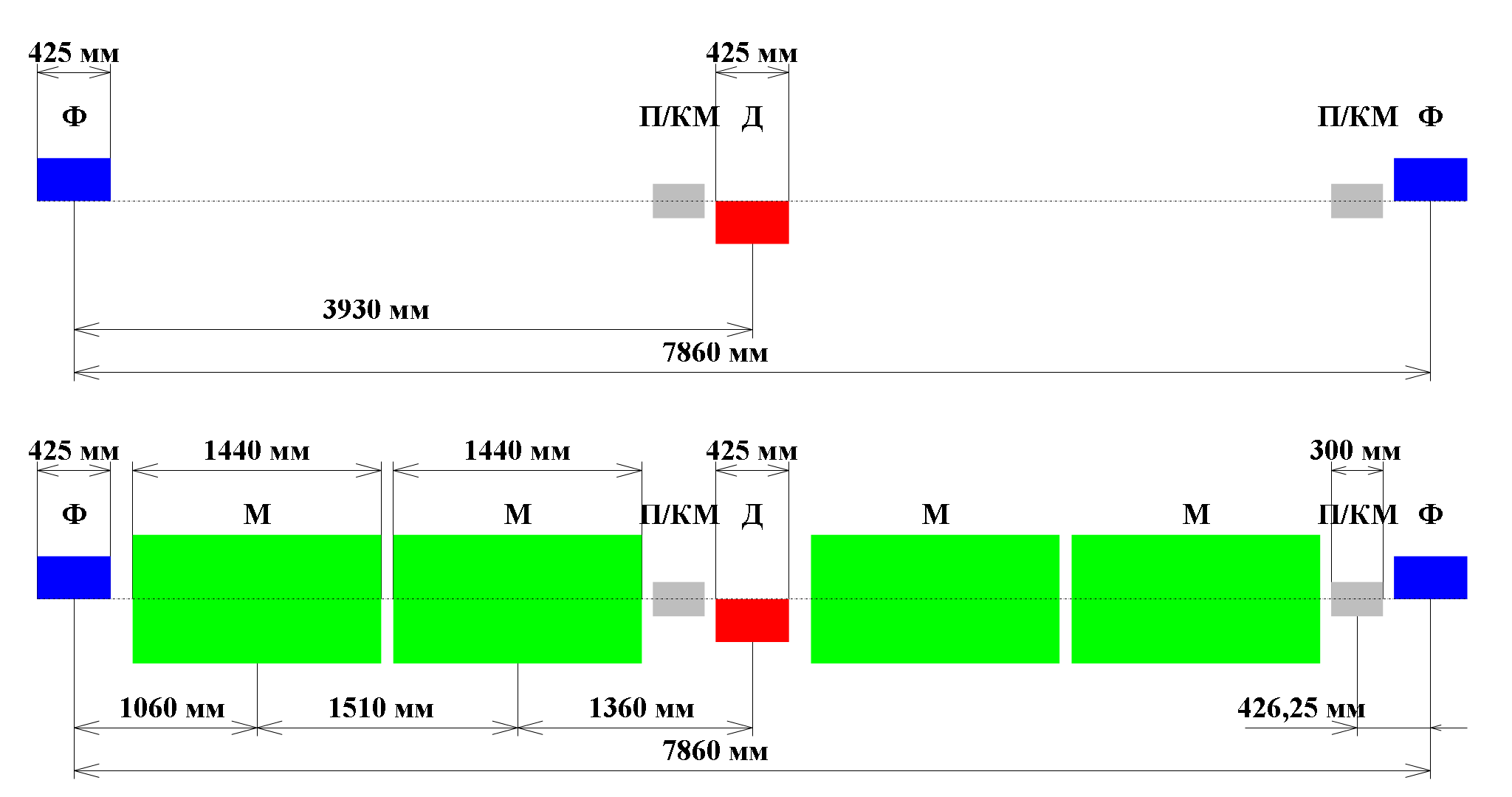 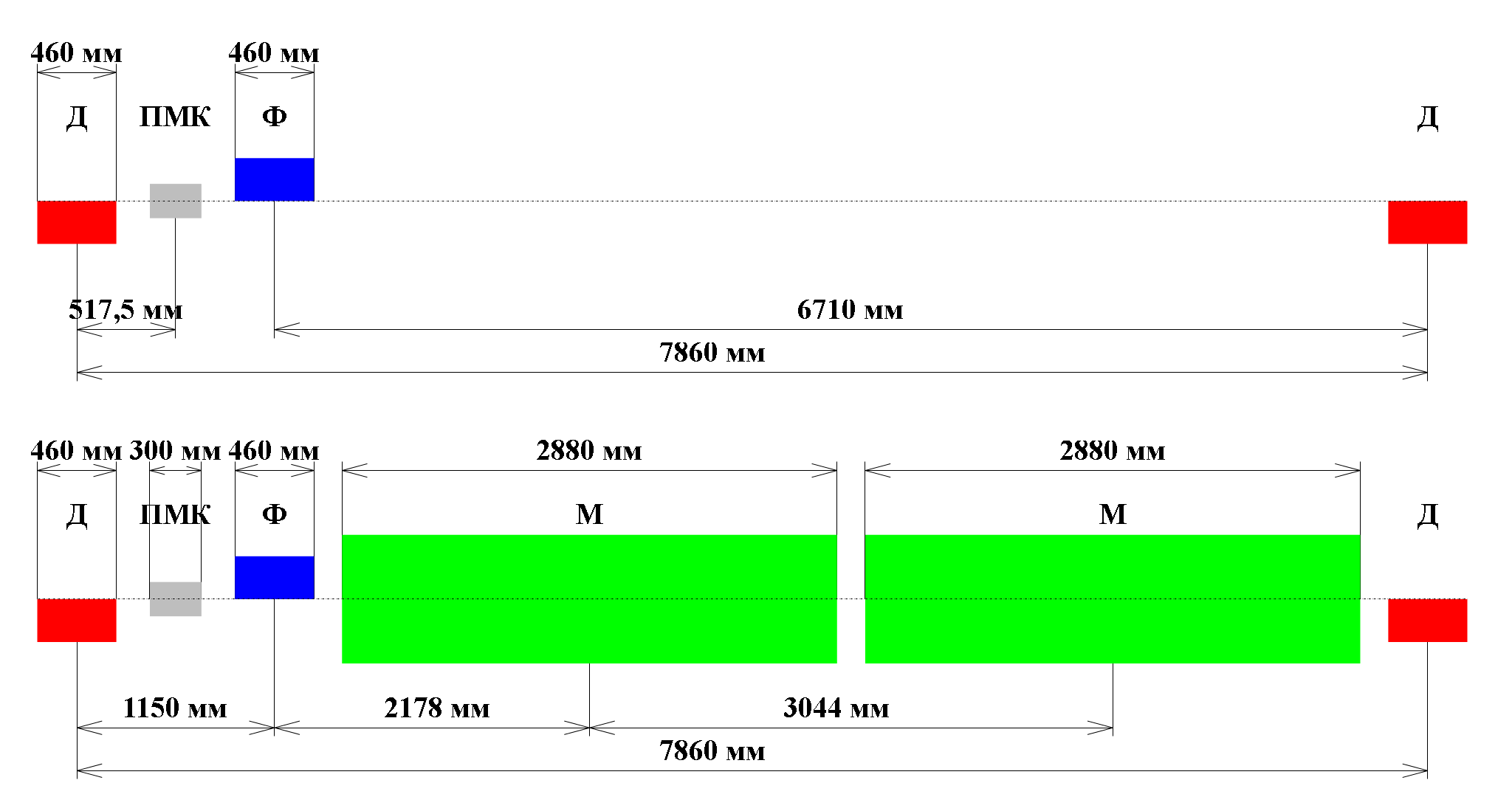 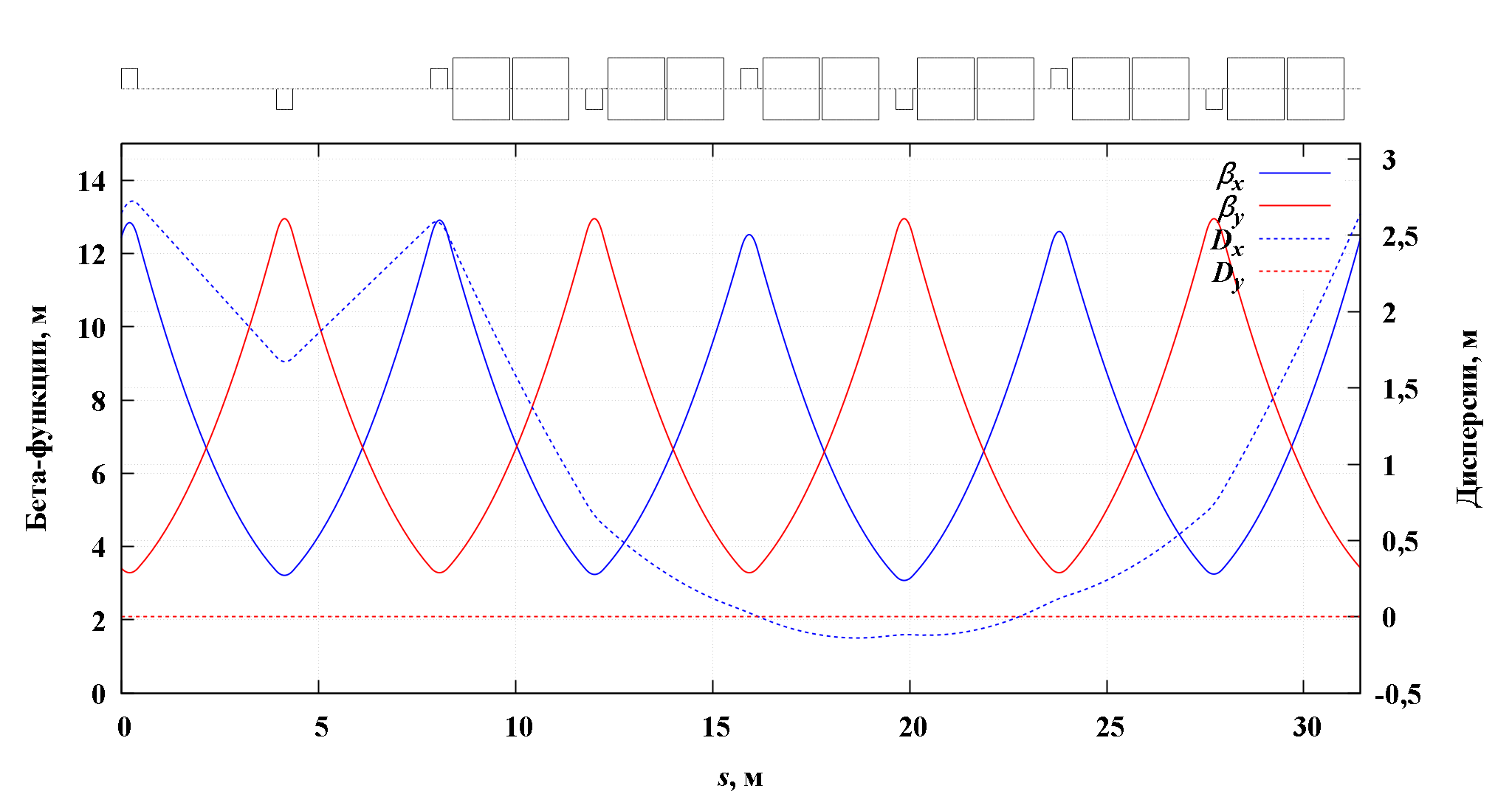 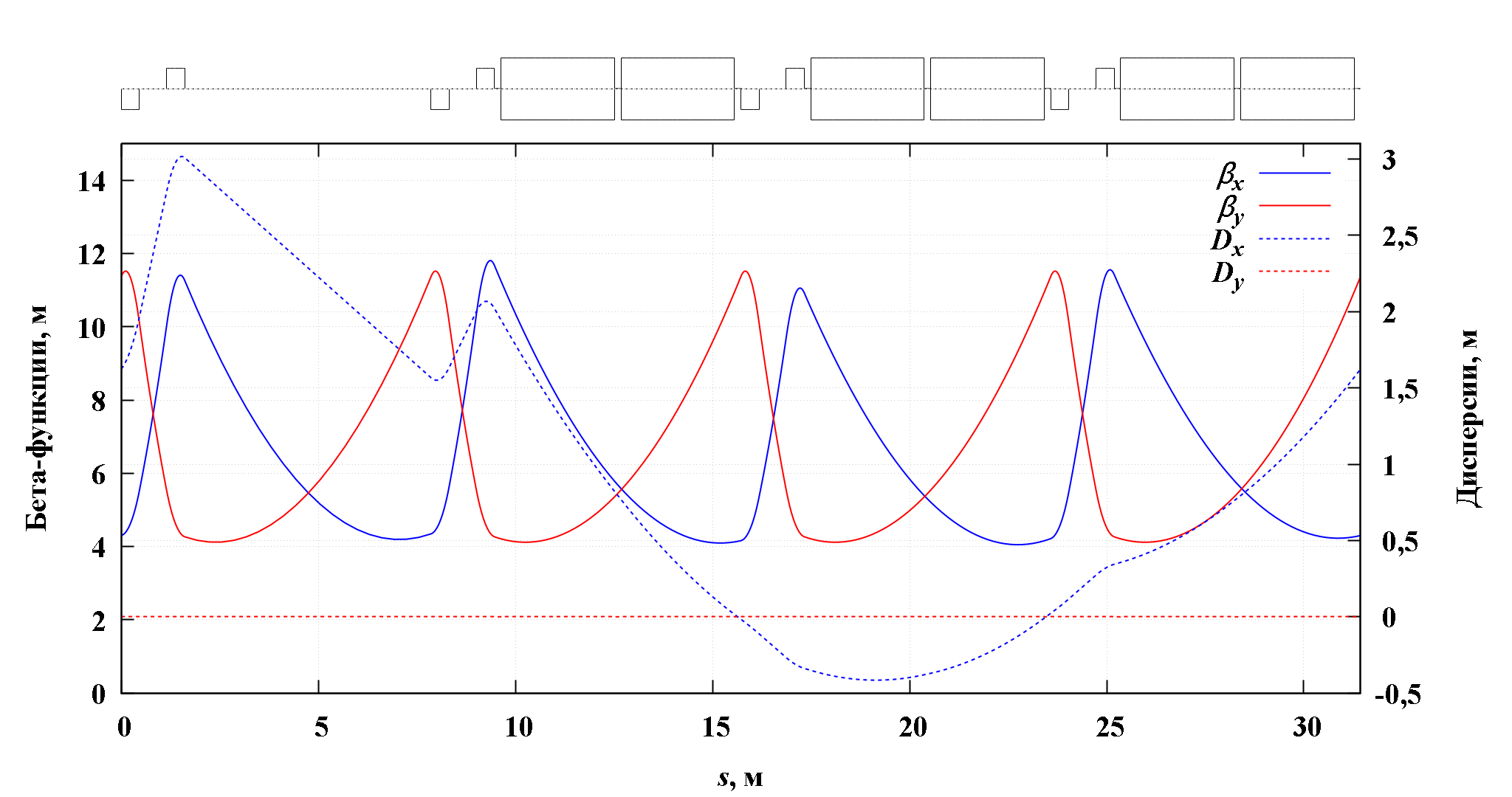 28/37
Филиппов А. В., Семинар ЛФВЭ, секция физики и техники ускорителей, криогеники, 7 ноября 2024 г.
Компоновка и размещение оборудования в «Новом Нуклотроне»
Состав оборудования прямолинейных участков «Нового Нуклотрона»







Апертуры вакуумной камеры в «Новом Нуклотроне»
29/37
Филиппов А. В., Семинар ЛФВЭ, секция физики и техники ускорителей, криогеники, 7 ноября 2024 г.
Сравнение огибающих ЗО пучка
30/37
Филиппов А. В., Семинар ЛФВЭ, секция физики и техники ускорителей, криогеники, 7 ноября 2024 г.
Огибающая пучка и акцептанс «Нового Нуклотрона»
31/37
Филиппов А. В., Семинар ЛФВЭ, секция физики и техники ускорителей, криогеники, 7 ноября 2024 г.
Выводы к главе 4
Представлена концепция магнитно-оптической структуры «Нового Нуклотрона» на основе регулярной ДФО ячейки.
Предложены:
вариант компоновки оборудования в прямолинейных промежутках ускорителя;
совмещённый вариант размещения элементов системы диагностики и системы коррекции;
апертуры структурных элементов.
Показано, что при одних и тех же ошибках юстировки квадрупольных линз максимальный размер огибающих ЗО пучка для Нуклотрона на основе регулярной ДФО ячейки в два и более раз меньше максимального размера огибающих ЗО пучка для структуры Нуклотрона на основе регулярной ФОДО ячейки.
Дана оценка акцептанса для предлагаемой магнитно-оптической структуры «Нового Нуклотрона», которая по гор./верт. составляет величину равную 107/79 π мм∙мрад.
Полученные в этой главе результаты опубликованы в работе [5] списка публикаций автора по теме диссертации.
32/37
Филиппов А. В., Семинар ЛФВЭ, секция физики и техники ускорителей, криогеники, 7 ноября 2024 г.
Заключение
Главные итоги диссертационной работы, достигнутые при определяющем вкладе автора, сводятся к следующему.
Проведена оптимизация прямолинейных участков Коллайдера и их согласование с арками магнитно-оптической структуры Коллайдера, в том числе:
Рассчитаны длины квадрупольных линз прямолинейных промежутков, линз подавителя дисперсии, а также длины квадрупольных линз финального фокуса на общем участке встречи пучков в магнитно-оптической структуре колец Коллайдера.
Зафиксированы центры расположения всех магнитных элементов магнитно-оптической структуры Коллайдера вдоль идеальной орбиты пучка и вычислены токи системы питания во всех магнитных элементах линейной магнитно-оптической структуры двух колец Коллайдера обеспечивающие проектные параметры.
Рассчитаны величины градиентов корректирующих магнитов систем коррекции связи бетатронного движения, хроматичности и динамической апертуры, а также рассчитаны величины интегралов магнитных полей в системе вертикального сведения/разведения пучков в Коллайдера.
В результате предложенных методик моделирования и выполненных численных расчётов создана новая магнитно-оптическая структура двух колец Коллайдера.
Произведена финальная расстановка дипольных магнитов в сверхпроводящем ионном синхротроне Бустере, обеспечившая его успешный физический пуск, а также расстановка дипольных магнитов в арках Коллайдера.
Предложена концепция новой магнитно-оптической структуры ионного синхротрона Нуклотрон проекта «Новый Нуклотрон» на основе регулярной ДФО ячейки.
33/37
Филиппов А. В., Семинар ЛФВЭ, секция физики и техники ускорителей, криогеники, 7 ноября 2024 г.
На защиту выносятся
Линейная магнитно-оптическая структура двух колец Коллайдера, в том числе: вычисленные длины квадрупольных линз прямолинейных промежутков; длины квадрупольных линз подавителя дисперсии; длины квадрупольных линз финального фокуса на общем участке встречи пучков магнитно-оптической структуры колец Коллайдера; зафиксированные центры расположения всех магнитных элементов в магнитно-оптической структуре Коллайдера вдоль идеальной орбиты пучка; вычисленные токи системы питания всех магнитных элементов линейной магнитно-оптической структуры двух колец Коллайдера.
Вычисленные величины градиентов корректирующих магнитов систем коррекции связи движения, хроматичности и динамической апертуры, а также вычисленные величины интегралов магнитных полей в системе вертикального сведения/разведения пучков Коллайдера.
Расстановки дипольных магнитов в Бустере, а также дипольных магнитов в арках Коллайдера, обеспечивающие минимальное искажение замкнутых орбит пучка в Бустере и кольцах Коллайдера.
Концепция новой магнитно-оптической структуры ионного синхротрона Нуклотрон проекта «Новый Нуклотрон» на основе регулярной ДФО ячейки.
34/37
Филиппов А. В., Семинар ЛФВЭ, секция физики и техники ускорителей, криогеники, 7 ноября 2024 г.
Научная новизна, практическая ценность
Научная новизна диссертационной работы заключается в следующем:
Создана новая линейная магнитно-оптическая структура колец сверхпроводящего тяжёлоионногоКоллайдера при рекордно низких энергиях пучков от 1 до 4,5 ГэВ/н.
Предложена и реализована новая расстановка дипольных магнитов в Бустере и дипольных магнитов в арках Коллайдера «Комплекса NICA» на основе данных МИ с учётом их конструктивных особенностей, минимизирующая искажение ЗО.
Впервые предложена концепция магнитно-оптической структуры ионного синхротрона Нуклотронпроекта «Новый Нуклотрон» на основе регулярной ДФО ячейки.
Практическая ценность заключается в том, что найденная и реализованная расстановка дипольных магнитов в магнитно-оптической структуре Бустера позволила получить циркуляцию пучка ионов однозарядного гелия в первом же ускорительном сеансе Бустера в конце 2020 г. без включённой (работающей) системы коррекции орбиты пучка*.




*Бутенко А. В., и др. Бустер комплекса NICA: сверхпроводящий синхротрон нового поколения. // УФН. 2023. Т. 193, № 6. С. 206-225.
35/37
Филиппов А. В., Семинар ЛФВЭ, секция физики и техники ускорителей, криогеники, 7 ноября 2024 г.
Апробация работы
Апробация работы. Результаты работы докладывались и обсуждались на семинарах и научных конференциях: Международный семинар по проблемам ускорителей заряженных частиц памяти В. П. Саранцева в 2019 и 2022 гг. (Алушта, Крым, Россия), Международной конференции по ускорителям заряженных частиц в 2021 г. (Кампинас, Сан-Паулу, Бразилия). С 2016 по 2023 гг. результаты работы неоднократно докладывались на совещаниях рабочих групп по проекту «Комплекс NICA», а также на совещаниях по сотрудничеству между Институтом ядерной физики им. Г. И. Будкера Сибирского отделения Российской академии наук и ОИЯИ в 2018 г. и Machine Advisory Committee NICA в 2019 г.
Результаты опубликованы в пяти работах из перечня реферируемых научных журналов, рекомендованных Высшей аттестационной комиссией.
36/37
Филиппов А. В., Семинар ЛФВЭ, секция физики и техники ускорителей, криогеники, 7 ноября 2024 г.
Список публикаций автора по теме диссертации
[1]	Кузнецов А. Б., Мешков И. Н., Тузиков А. В., Филиппов А. В.Светимость Коллайдера NICA в режиме электронного охлаждения // Письма в ЭЧАЯ.2014. Т. 11, № 5(189). С. 1079-1086. DOI: https://doi.org/10.1134/S1547477114050215.
[2]	Костромин С. А., Козлов О. С., Тузиков А. В., Филиппов А. В.Оптимизация магнитно-оптической структуры Коллайдера NICA // Письма в ЭЧАЯ.2020. Т. 17, № 4(229). С. 422-428. DOI: https://doi.org/10.1134/S1547477120040263.
[3]	Емельяненко В. Н., Казинова О., Михайлов В. А., Филиппов А. В.Анализ результатов магнитных измерений структурных элементов бустера Нуклотрона // Письма в ЭЧАЯ. 2020. Т. 17, № 4(229). С. 429-434. DOI: https://doi.org/10.1134/S1547477120040184.
[4]	Филиппов А. В.Расстановка дипольных магнитов в Коллайдере комплекса NICA // Письма в ЭЧАЯ.2023. Т. 20, № 4(249). С. 934-941. DOI: https://doi.org/10.1134/S1547477123040283.
[5]	Бутенко А. В., Михайлов В. А., Тузиков А. В., Филиппов А. В., Ходжибагиян Г. Г.К вопросу выбора магнитно-оптической структуры «Нового Нуклотрона» // Письма в ЭЧАЯ.2023. Т. 20, № 4(249). С. 942-949. DOI: https://doi.org/10.1134/S1547477123040180.
37/37
Филиппов А. В., Семинар ЛФВЭ, секция физики и техники ускорителей, криогеники, 7 ноября 2024 г.